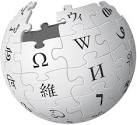 Psychology 313
Interventions with Children and Families
Week 4, Part 3 - Chapters 11 - 18
Wiki ”KID” ia
Observation
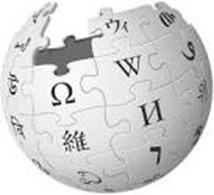 What is it and why is it so important?
What should we be observing?
Appearance
Behavior
Mood and Affect
Intellectual functioning and thinking processes
Speech and language
Motor Skills
Play
Relational Skills and Interactions
Active Listening
Four main parts
Matching body language
The use of minimal responses
Reflection
Content - Paraphrasing
Feelings - Clarifying
Summarizing
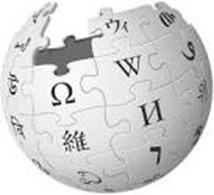 Use of Questions
When and why might you use questions?

Open-ended questions
Closed-ended questions
Questions to raise awareness
Statements can also be helpful
How?
Dealing with Resistance
Resistance is normal
Can be due to ____________ and ____________.
Regression
Denial
Avoidance
Repression
Projection
Intellectualizing & Rationalizing
Reaction formation
Stages of Change
Pre-contemplation
Contemplation
Preparation
Action
Maintenance
Counseling children in groups
Active listening skills
Observation
Summarizing
Giving feedback
Using questions
Confrontation
Giving instructions
Processing skills
Play Therapy
What is it?
Why is it used?
What would it look like?
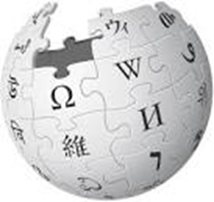